NEW HIV VACCINE AND MICROBICIDE ADVOCACY SOCIETY (NHVMAS)
51/52 IJAIYE ROAD, BESIDE UBA BANK, OGBA, IKEJA
LAGOS NIGERIA.
WEBSITE: www.nhvmas-ng.org
PHONE NUMBER: +234 1 8195255
ABOUT NHVMAS
NHVMAS was established in mid 2003 as a broad movement of vaccine and microbicide advocates. 
We promotes active community participation in HIV prevention research and development through education and empowerment of the research enterprise community. 
Training on research literacy for members of potential communities engaged in HIV research, HIV prevention research ethics for community gate keepers and policy advocacy to promote conduct of ethical HIV prevention researches in Nigeria. 
Teachers in educating sectors on relevant knowledge in HIV prevention information
NHVMAS MISSION
To halt the spread of HIV  and AIDS in Nigeria by increasing the range of HIV prevention tools through ensuring the availability of safe, effective, acceptable and affordable New HIV Prevention Technologies and tools for all Nigerians as soon as they are discovered
NHVMAS OBJECTIVES
Promote public understanding and support for the participation of Nigeria in international NPT research and development efforts
Ensure access by Nigerians to safe, effective and affordable NPT when developed
Collaborate with other institutions and organizations locally and internationally for rapid development of safe and effective NPT
NHVMAS STRATEGIES
Public Communication and Enlightenment: through workshops, seminars, communication (press articles, TV/radio appearances, publications etc), advocacy visits, meetings, exhibitions, public speaking engagements, roundtable meetings.

Capacity building through facilitation of training opportunities, participation at international conferences and meetings, research assistance, sponsorship of scientific conferences and publication of scientific papers.
NHVMAS STRATEGIES - 2
International collaboration by building broad international support for the NPT development process in Nigeria and ensuring that Nigeria’s interests are protected in worldwide NPT development efforts.

Policy Advocacy to ensure political commitment to NPT research and development through research, research analyses, policy development, monitoring policy implementation. This will ensure the creation and sustainance of a people-friendly policy environment for NPT research in Nigeria
NHVMAS programmes
Training of CSO, advocates, journalists and communities on NPT
Training of community advocates to serve as IRBs 
Training of ethics committee members to be able to handle HIV prevention research protocols
Promoting and supporting NPT research and policy developments in Nigeria
Collaboration with national, regional and international players in the NPT field.
Successes
Developed an 18 module Training manual on how to review research protocol and provide constructive feedback was developed funded by EDCTP and Sidaction.
The manual is being used by other organisations and individuals for training IRBs.
Curriculum developed - 1
A 17 module training manual was developed on how to conduct research monitoring.
Module to be used pilot tested and printed by a new EDCTP grantee in Nigeria
Curriculum developed - 3
A third manual developed on community engagement in research.
This has continually been used in over 15 trainings implemented by NHVMAS for researchers since 2010.
Curriculum Development- 4
A 52 weeks self ethics training manual was also developed.
A 12 weeks online education on respect for persons had been conducted.
Manual currently being developed as an online tool for researchers and IRBs in collaboration with Global Health, Oxford University
OTHER SUCCESS STORIES
Multiple round table meetings with the public, journalists to update them on HIV prevention research efforts.
Provide regular updates and information to over 5000 persons through 6 listservs for journalists, advocates, policy makers, researchers, ethicists .
Committed to building capacity of vulnerable communities to engage with research.
MY WORK IN NHVMAS
Organize community mobilization programmes and implement the trainings
Facilitate STI, HIV and AIDS training and relating it to NPT and research literacy 
Report writing and information dissemination on programmes implemented in NHVMAS
Providing financial logistic support for the organisation
Other works
Multiple supportive materials for other NGOs to work with eg the field guide.
Engage with policy makers to ensure translation of science to policy eg the anal sex advocacy agenda.
Engaged with clinical trials eg HIV vaccine demonstration project and PrEP feasibility study.
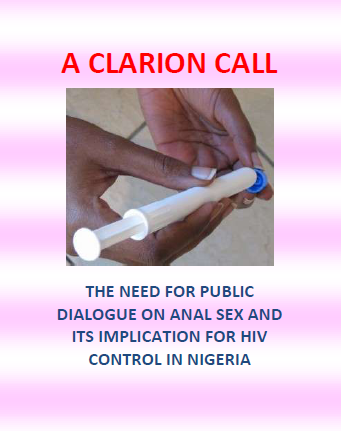 MY EXPECTATION IN IDRC
Learn how to design and upgrade website in a friendly way and establish linkage to social media like facebook, twitter, flicker, YouTube, Linkedln
Learn how to post educative information onto websites, such as programme reports, in a way that it is public and reader friendly
Learn how to generate and write organisational reports that promote the visibility of the organisation
Learn how to write and win grants that will support the organisation to grow its media engagement programme.
ACHIEVEMENT FROM EDCTP
Using Google analytic to analyse website
Using Google Alert to generate information to be posted to face-book or twitter
Updating of information on eAlert using the ready made template  
Visit to Radio Nether-land Worldwide
How to handle funders finance / financial report